The 20th International Conference on  “Technical and Physical Problems of Engineering”ICTPE-2024 31 October 2024International Organization of IOTPE
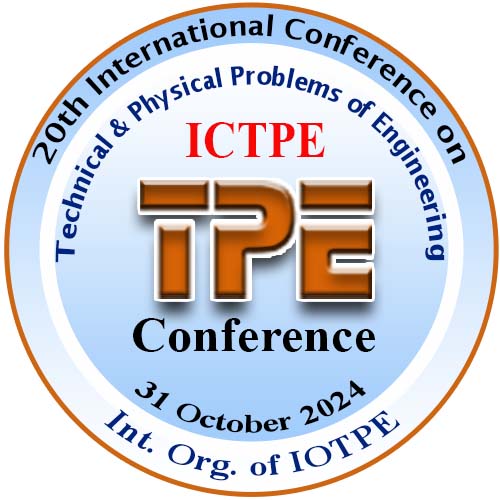 PAPER TITLE

Author(s)

Affiliation(s)
The 20th International Conference on “Technical and Physical Problems of Engineering” (ICTPE-2024)
Text